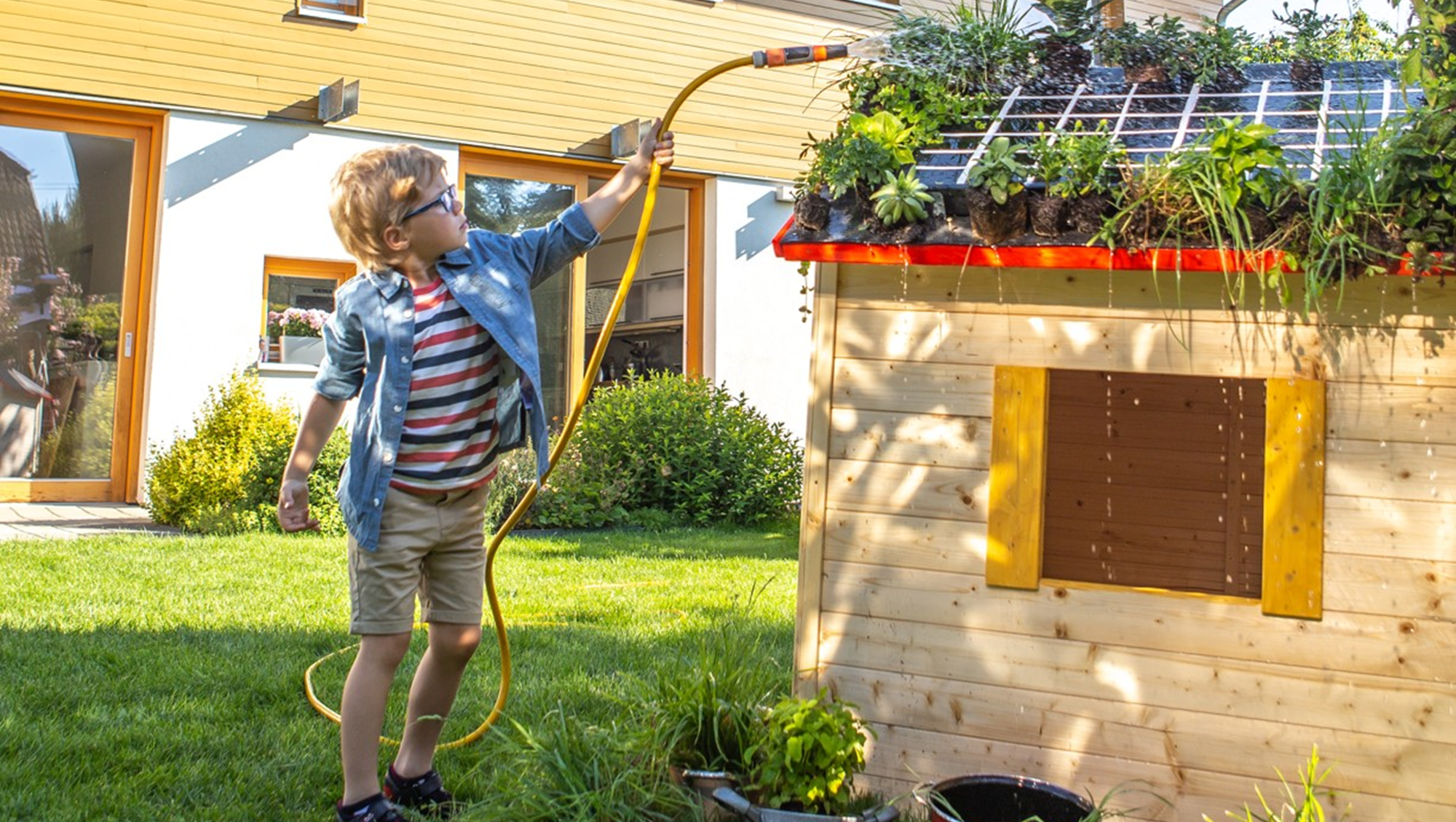 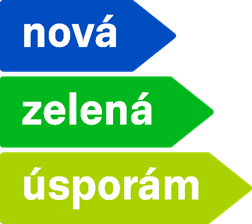 Nová zelená úsporám
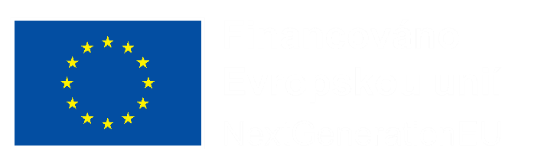 Nová zelená úsporám
Od října 2021 financován z Národního plánu obnovy – alokace 19 mld. Kč.
Intenzivní kampaň (semináře, média) a úprava podmínek = enormní nárůst počtu žádostí za poslední rok – hlavně FV a tepelná čerpadla.
Cílem MŽP a SFŽP ČR je zajistit kontinuální financování programu Nová zelená úsporám.
V Modernizačním fondu vytvořen nový program HOUSEnerg - Energetická účinnost v rezidenčním sektoru.
Komplexní i dílčí úsporná opatření a OZE v rodinných a bytových domech – celkem 55 mld. Kč.
Součástí bude i NZÚ light a zjednodušení administrace.
Program připravil SFŽP ČR během léta, aktuálně předložen EIB, schválení se očekává na 25. října.
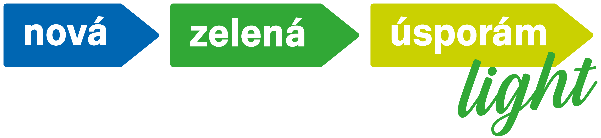 Počet žádostí
NZÚ 2014-2021
NZÚ 2021+
NZÚ 2014-2021
Přijato 90 000+ / 20 mld. Kč
Vyplaceno 62 000+ / 12,2 mld. Kč

NZÚ 2021+
Přijato 57 000+ / 11,4 mld. Kč
Vyplaceno 16 800+ / 2,5 mil. Kč
Říjen 2021
Porovnání let 2021 a 2022
Porovnání let 2021 a 2022
O co je největší zájem?
2014-2021
2021+
* Podpora plynových kotlů ukončena k 1.5.2022
Pilotní projekt s MAS Opavsko
Identifikace domácností nejvíce ohrožených energetickou chudobou – MAS ve spolupráci s ÚP, sociálními službami (Charita Opava), obce.
Poskytnutí cílené informační podpory v místě bydliště z pohledu doporučení okamžitých opatření úspor energie i navedení na přemýšlení nad dlouhodobými úsporami energie.  
Odstranění „bariér“ ve využívání dotačních prostředků v programu NZÚ – orientace v možných podporovaných oblastech, asistence při elektronickém podání žádosti, apod.   
Komplexní podpora při realizaci NZÚ light – identifikace možných opatření, asistence při elektronickém podání žádosti, dohled nad realizací, apod.
Cílem je 100% pokrytí ohrožených domácností informační podporou okamžitých opatření a nabídkou asistence při realizaci investičních podpor.
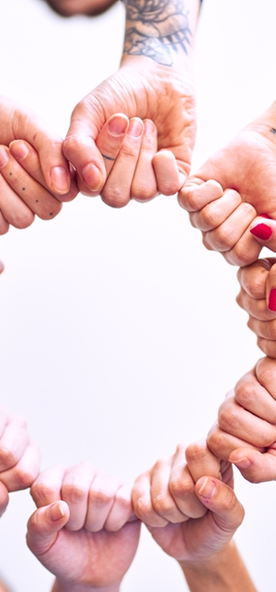 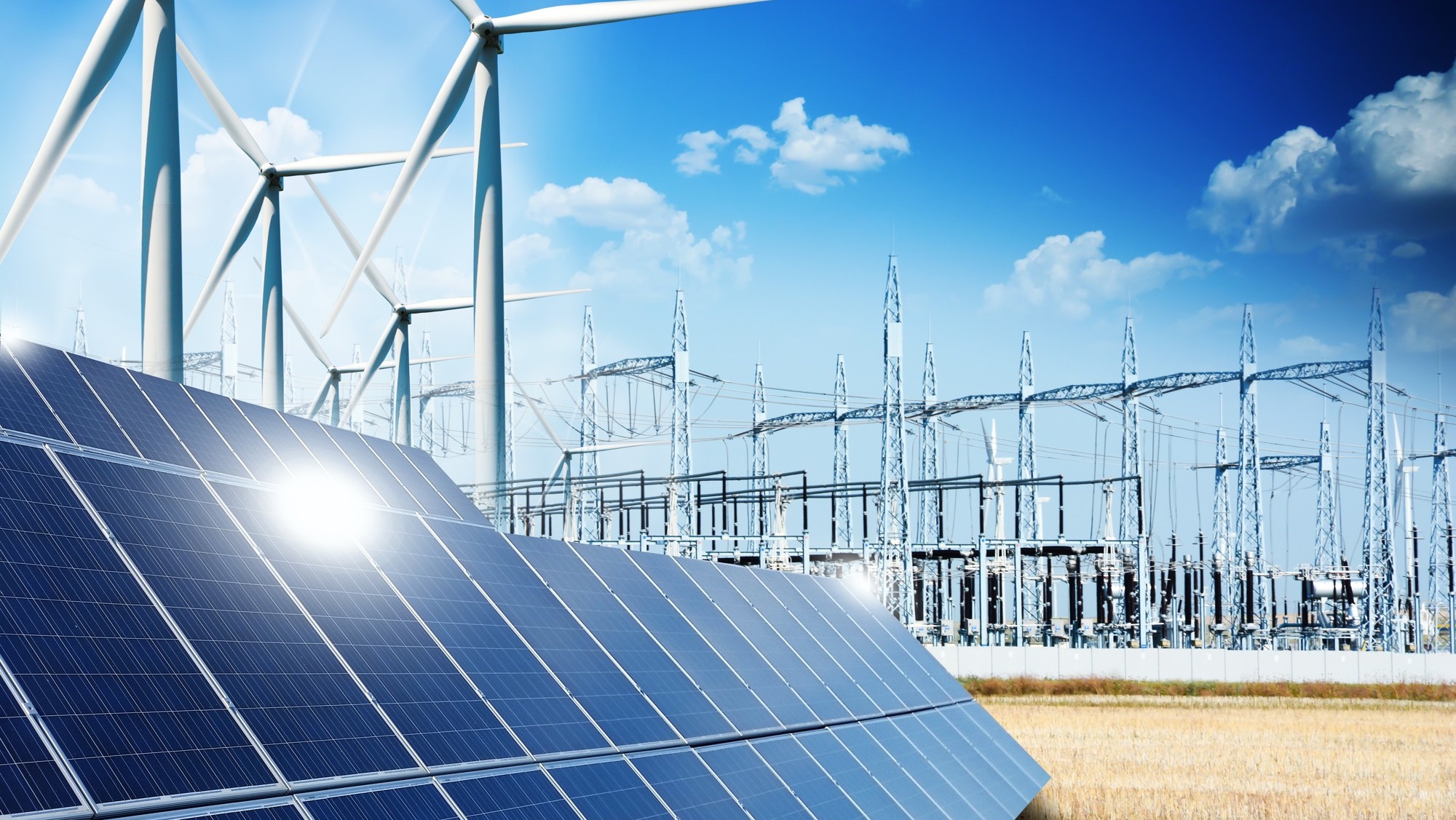 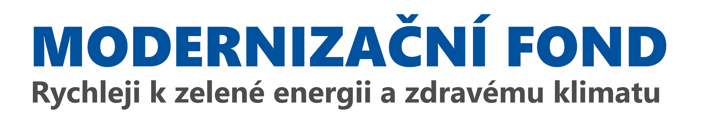 Podpora rozvoje komunální energetiky obcí
Podpora rozvoje komunální energetikyz Modernizačního fondu
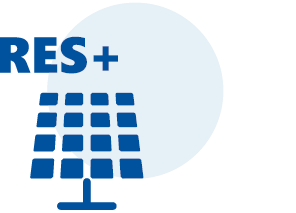 Podpora rozvoje komunální energetikyz Modernizačního fondu
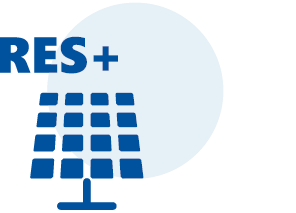 Podpora rozvoje komunální energetiky
Instalace FVE v obci do 3 000 obyvatel
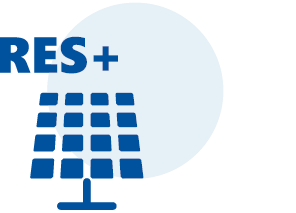 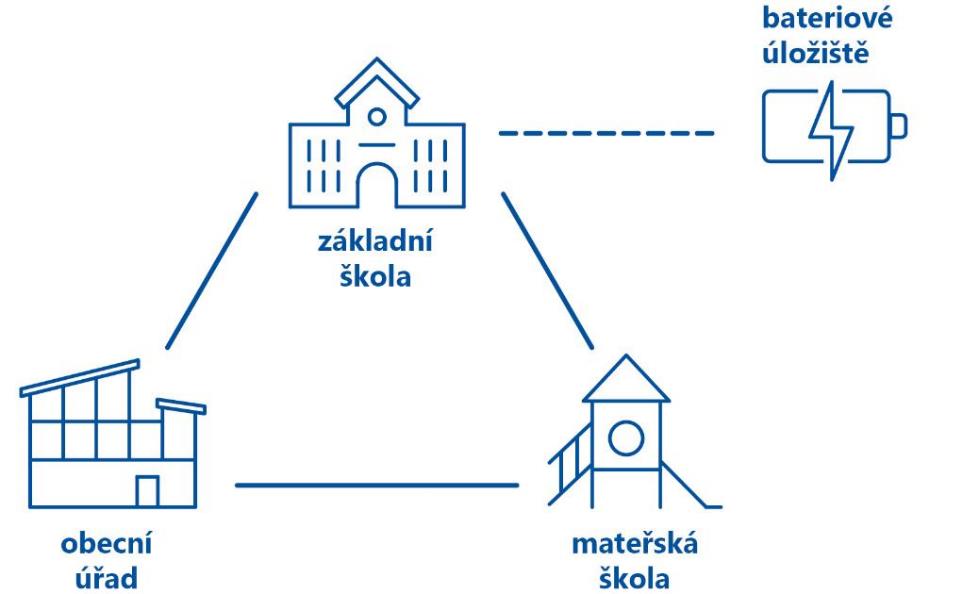 Podpora rozvoje komunální energetiky
Instalace FVE v obci ve větší obci
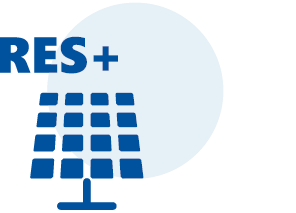 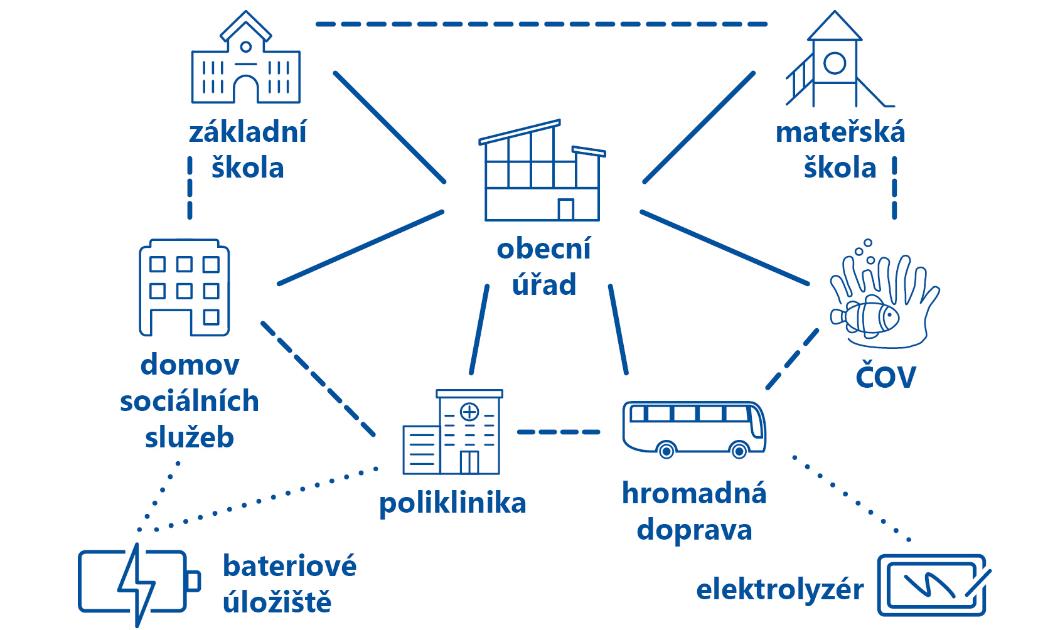